BÀI 6: 
ĐO KHỐI LƯỢNG
GV: LƯƠNG THỊ KIM YẾN
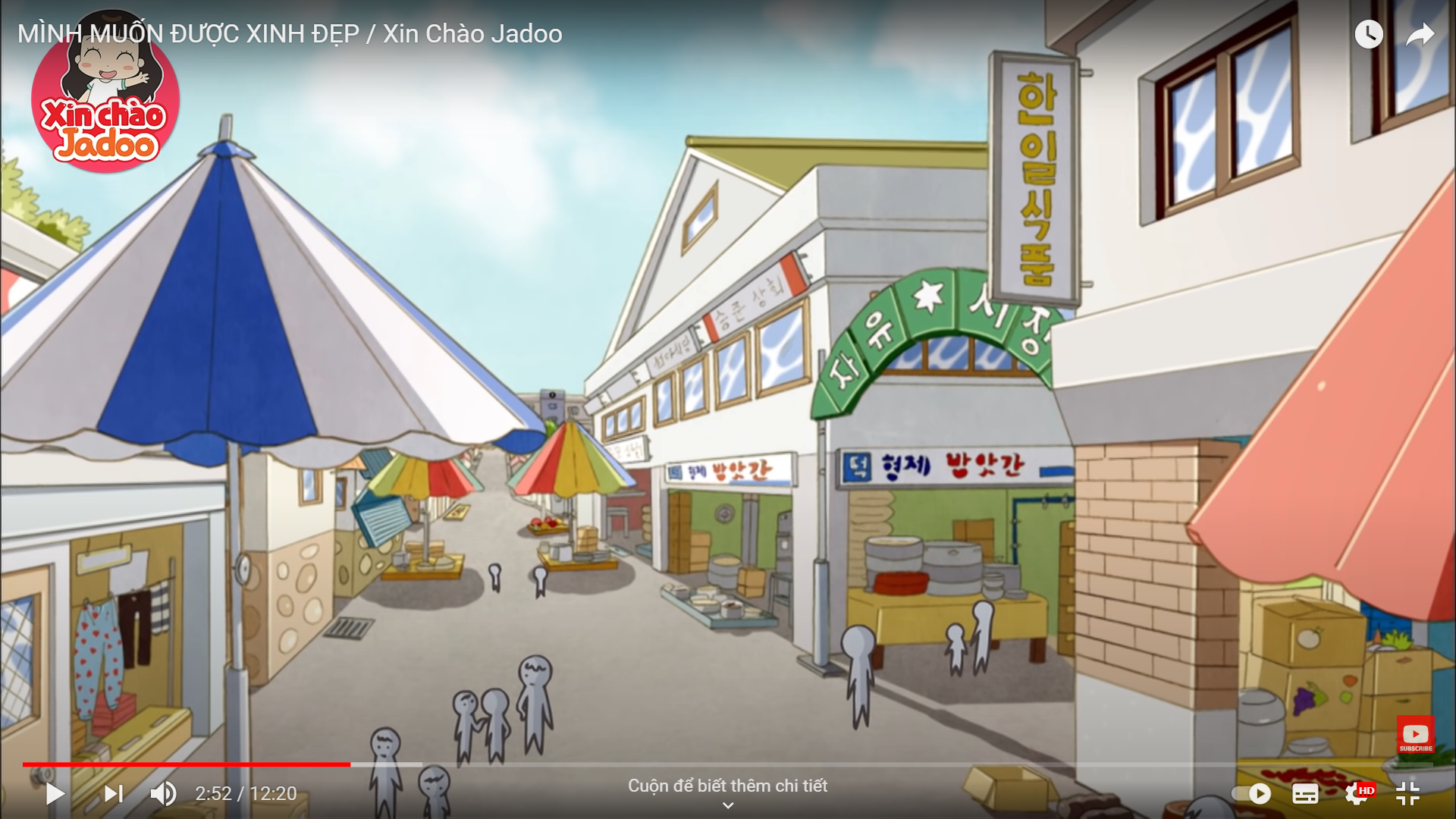 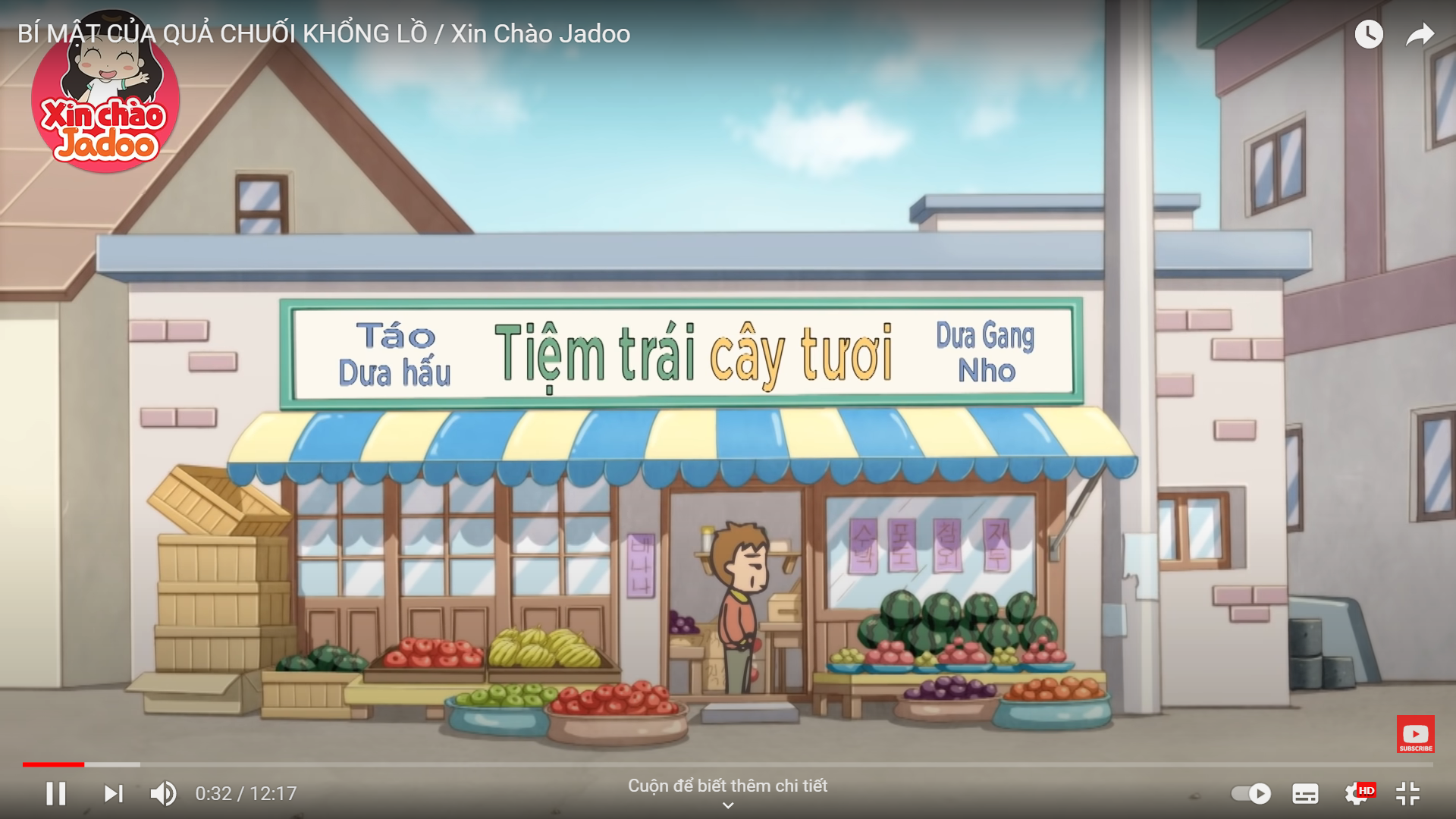 Chú Hùng dùng cái gì để xác định khối lượng trái cây vậy nhỉ?
Cân á? Ở nhà mẹ tớ cũng có 1 cái cân để mẹ cân mỗi ngày nhưng không giống thế này?
CÁC BẠN ƠI!!! GIÚP CHÚNG TỚ GIẢI ĐÁP VỚI!!!!
Mẹ bảo tớ ra mua dưa. Ơ Ngân ơi xem này!!
Cái đó….. Tớ không biết, hay chúng ta hỏi các bạn đi.
À!!!! Đó là cái cân đó, tớ nghe mẹ bảo vậy.
Có liền!!!!!
Chào Ngân!!!!!
Lan cũng mua trái cây hả?
Sao đấy Lan
Chú ơi, bán cháu 1 kí táo ạ!
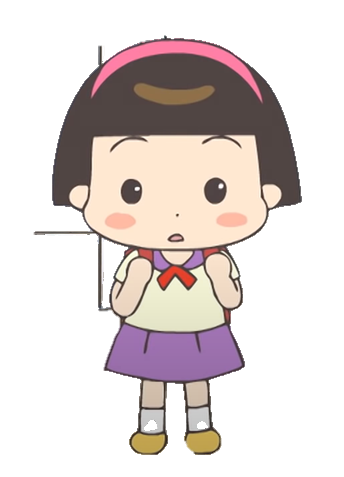 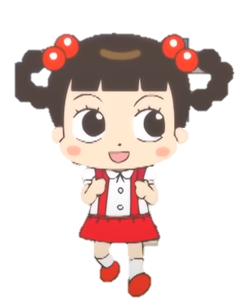 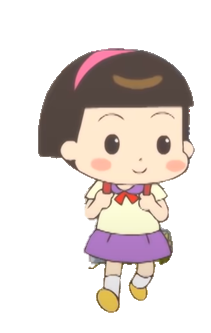 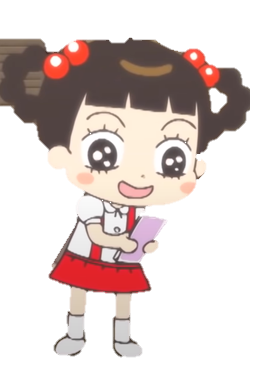 01
ĐƠN VỊ
04
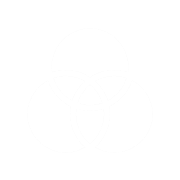 DỤNG CỤ
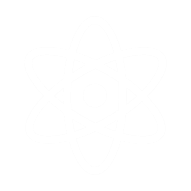 ĐO KHỐI LƯỢNG
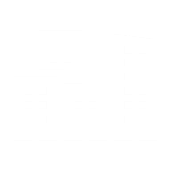 02
VẬN DỤNG
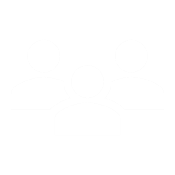 Đơn vị - dụng cụ
 - cách thức
THỰC HÀNH
03
CHỦ ĐỀ 1: CÁC PHÉP ĐO
ĐƠN VỊ
Hoạt động cá nhân
Liệt kê các đơn vị đo khối lượng đã biết?
Hoạt động nhóm
Tổng hợp ý kiến cá nhân thành sản phẩm nhóm
Hình thành “phòng tranh”
Tổng hợp kết quả
CHỦ ĐỀ 1: CÁC PHÉP ĐO
ĐƠN VỊ
Đơn vị đo khối lượng trong hệ thống đo lường chính thức của nước ta hiện nay là kilogram, kí hiệu là kg.
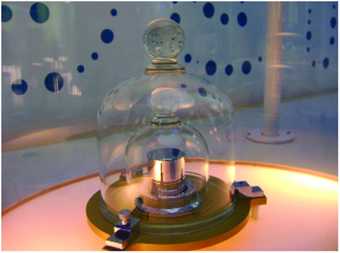 Kilogram là khối lượng của một quả cân mẫu, đặt ở Viện Đo lường quốc tế ở Pháp.
CHỦ ĐỀ 1: CÁC PHÉP ĐO
ĐƠN VỊ
Đơn vị đo khối lượng trong hệ thống đo lường chính thức của nước ta hiện nay là kilogram, kí hiệu là kg.
Một số đơn vị khác thường gặp:
Kí hiệu
Đơn vị
Quy đổi ra m
miligam
mg
1/1000000 kg
g
gam
1/1000 kg
Lạng(hectogam)
hg
1/10 kg
10 kg
yến
yến
tạ
tạ
100 kg
tấn
tấn
1000 kg
CHỦ ĐỀ 1: CÁC PHÉP ĐO
ĐƠN VỊ
Hoạt động cá nhân
Liệt kê các dụng cụ đo chiều dài đã biết?
CHỦ ĐỀ 1: CÁC PHÉP ĐO
DỤNG CỤ
Để đo khối lượng người ta dùng cân
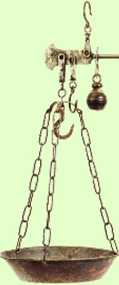 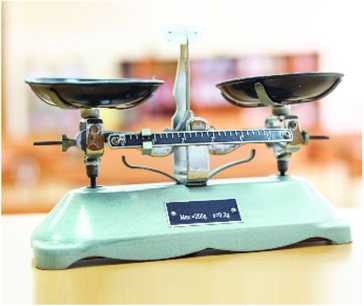 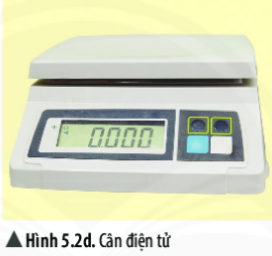 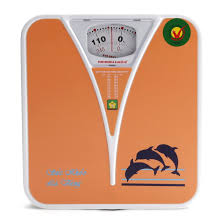 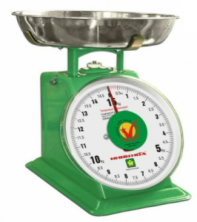 Cân Robeval
Cân đòn
Cân điện tử
Cân y tế
Cân đồng hồ
CHỦ ĐỀ 1: CÁC PHÉP ĐO
DỤNG CỤ
Để đo khối lượng người ta dùng cân
Trên một số loại cân thông thường có ghi GHĐ và ĐCNN:
           GHĐ của cân là số lớn nhất ghi trên cân
           ĐCNN của cân là hiệu 2 số ghi trên 2 vạch chia liên tiếp
GHĐ: 20kg
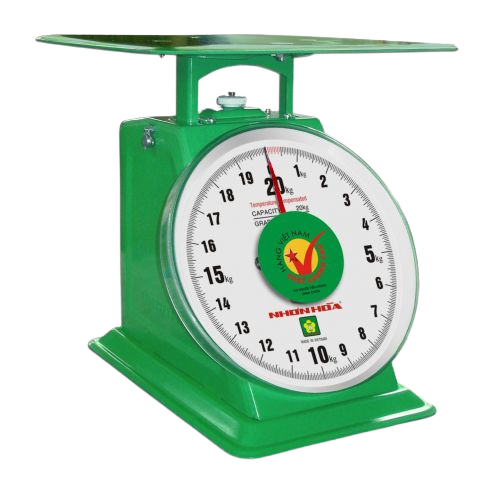 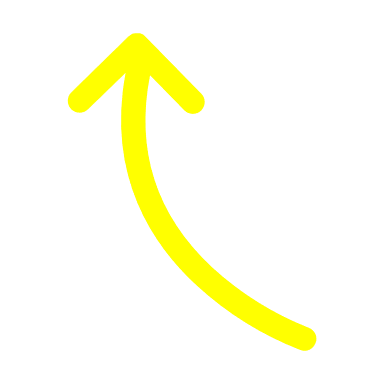 ĐCNN: 0,1 kg (1 lạng)
CHỦ ĐỀ 1: CÁC PHÉP ĐO
DỤNG CỤ
Hoạt động nhóm
Sử dụng sgk, internet hoàn thành  phiếu học tập sau:
1. Kể một số loại cân mà em biết và nêu ưu thế của từng loại cân đó
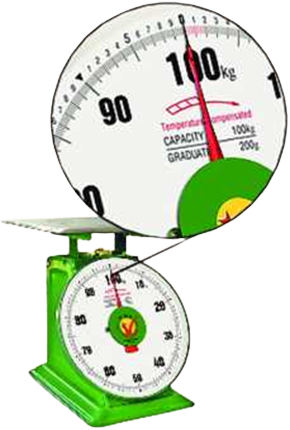 2. Em hãy đọc tên loại cân dưới đây và cho biết GHĐ và ĐCNN của cân.
3. Hãy mô tả một tình huống cho thấy sự cần thiết của ước lượng khối lượng trong đời sống.
4. Thử dự đoán khối lượng của một bạn khác trong nhóm dựa vào sự so sánh với khối lượng đã biết của cơ thể em.
CHỦ ĐỀ 1: CÁC PHÉP ĐO
DỤNG CỤ
Cân y tế
Cân điện tử
Cân đồng hồ
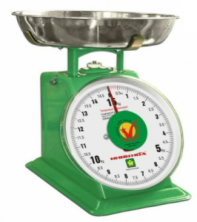 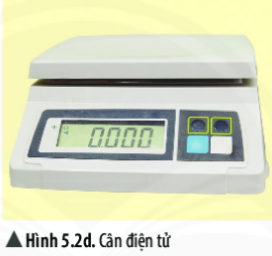 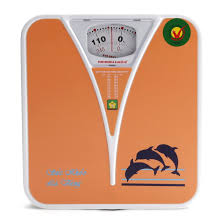 Dùng cho phòng thí nghiệm cho kết quả chính xác cao
Đời sống tùy thuộc vào GHĐ
Khối lượng cơ thể người
CHỦ ĐỀ 1: CÁC PHÉP ĐO
DỤNG CỤ
GHĐ: 100kg
ĐCNN: 20g
Cân điện tử
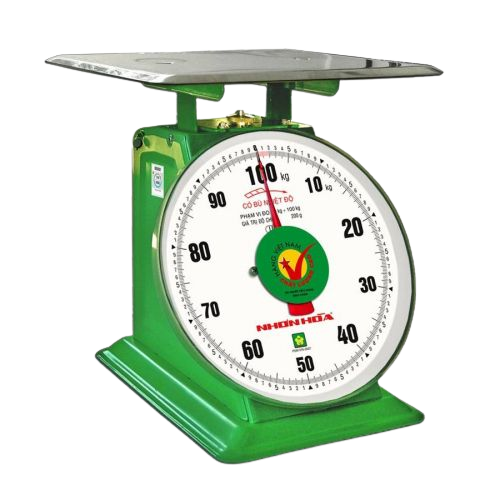 Cân đồng hồ
CHỦ ĐỀ 1: CÁC PHÉP ĐO
DỤNG CỤ
Việc ước lượng khối lượng giúp ta lựa chọn được dụng cụ đo khối lượng có GHĐ và ĐCNN phù hợp. Ví dụ, khi xác định khối lượng của quả cam, ta sẽ dùng cân đồng hồ hoặc cân điện tử.
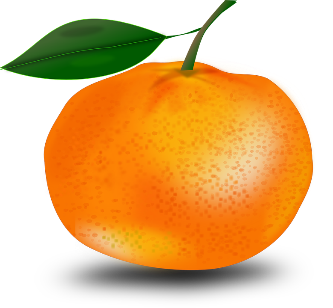 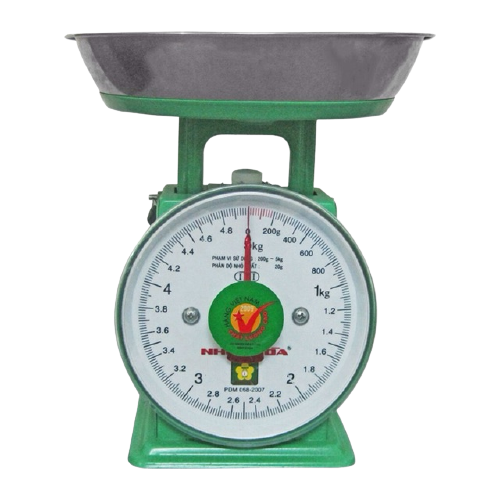 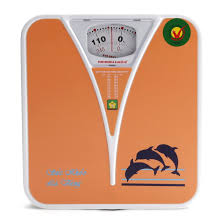 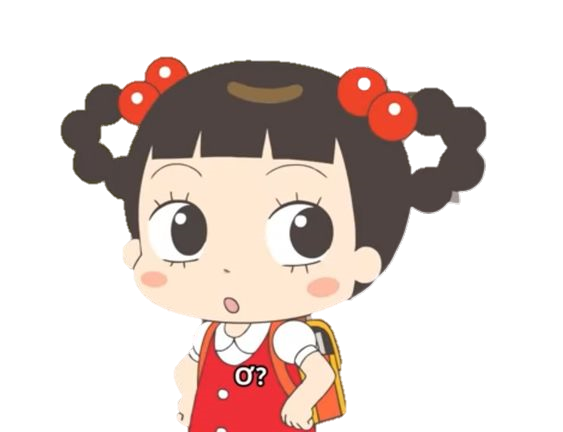 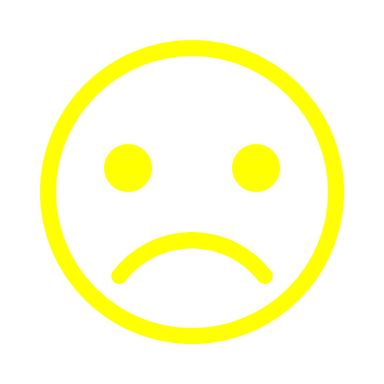 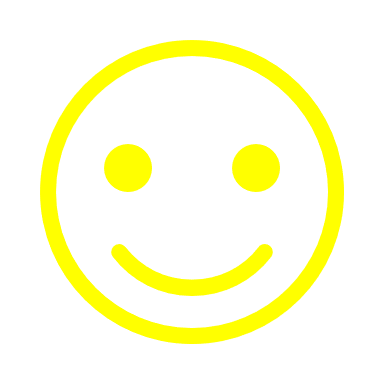 CHỦ ĐỀ 1: CÁC PHÉP ĐO
DỤNG CỤ
Tùy thuộc vào cách em chọn bạn nào để ước lượng được khối lượng của bạn.
+ Nếu ngoại hình bạn ấy to hơn em thì bạn ấy có khối lượng lớn hơn em. 
+ Nếu ngoại hình bạn ấy nhỏ hơn em thì bạn ấy có khối lượng nhỏ hơn em.
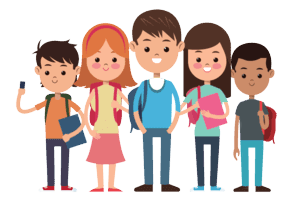 CHỦ ĐỀ 1: CÁC PHÉP ĐO
Hoạt động nhóm
THỰC HÀNH ĐO
Hoàn thành các câu sau vào giấy A0, tạo phòng tranh và báo cáo trước lớp.
1. Có các cân như hình 1, để đo khối lượng cơ thể ta nên dùng loại cân nào? Đo khối lượng hộp đựng bút ta nên dùng loại cân nào? Tại sao?
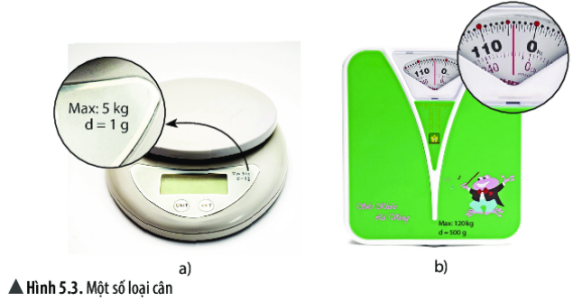 Hình 1
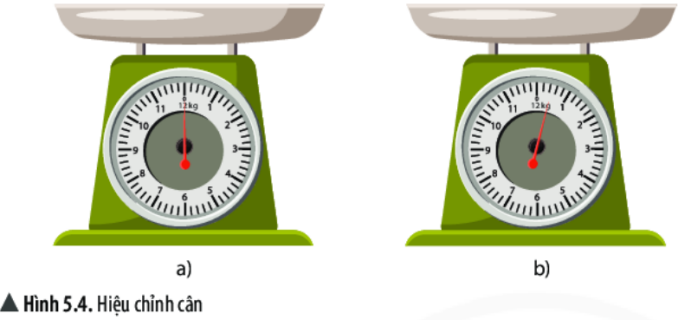 2. Em hãy quan sát hình 2 và nhận xét về cách hiệu chỉnh cân ở hình nào thì thuận tiện hơn cho việc đo khối lượng của vật.
Hình 2
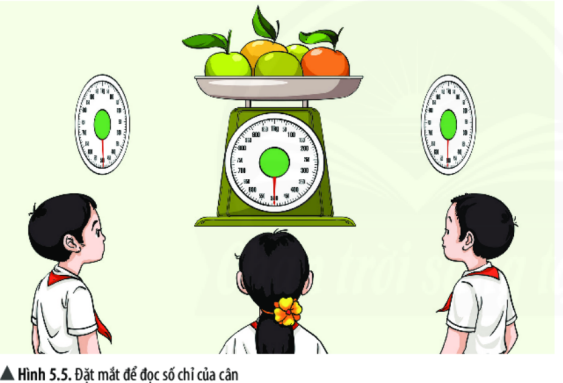 3. Quan sát hình 3 và cho biết cách đặt mắt để đọc khối lượng như thế nào là đúng
Hình 3
CHỦ ĐỀ 1: CÁC PHÉP ĐO
THỰC HÀNH ĐO
Hoạt động nhóm
Hoàn thành các câu sau vào giấy A0, tạo phòng tranh và báo cáo trước lớp.
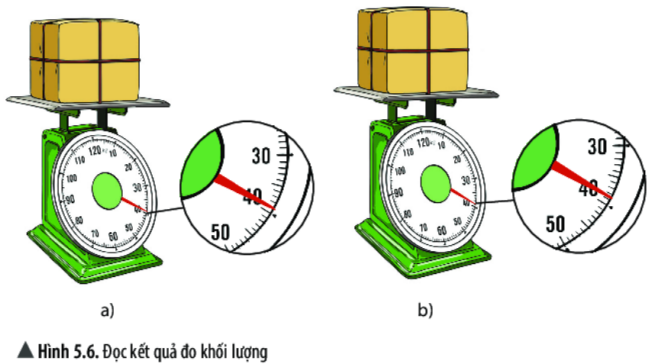 4. Hãy cho biết khối lượng mỗi thùng hàng trong hình 5.6 là bao nhiêu kilôgam? (Biết ĐCNN của cân này là 1 kg)
5. Nêu các bước đo khối lượng bằng cân
6. Thực hiện lần lượt đo khối lượng của viên bi sắt và cặp sách. Hoàn thành vào vở theo mẫu bảng.
CHỦ ĐỀ 1: CÁC PHÉP ĐO
GHĐ: 5kg
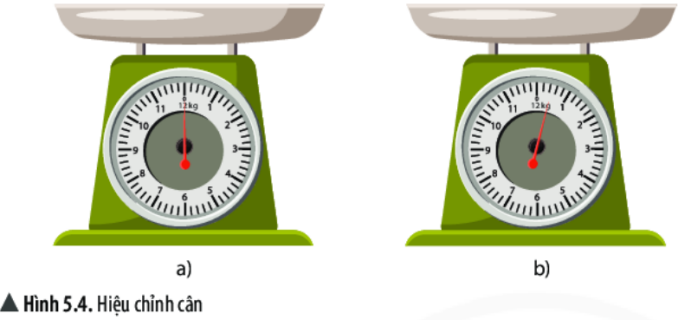 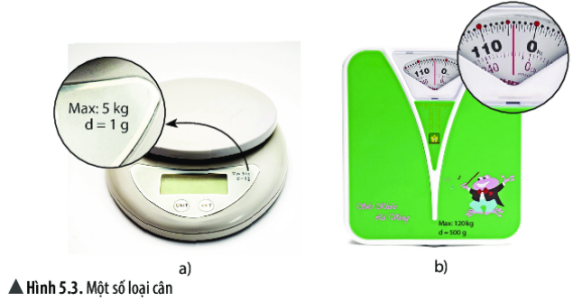 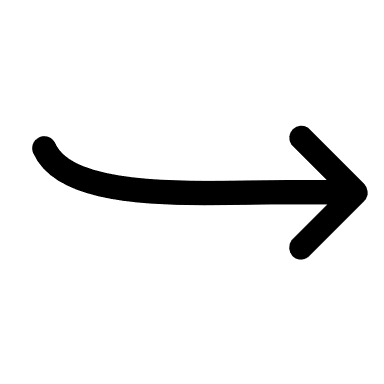 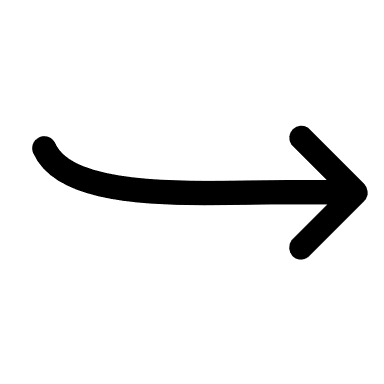 Cân phải được hiệu chỉnh về 0 trước khi cân
KL hộp bút < 5 < KL cơ thể người
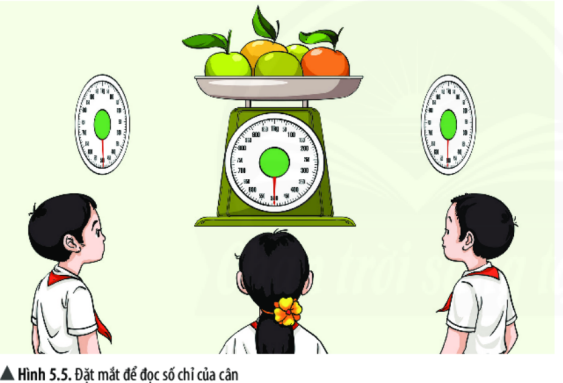 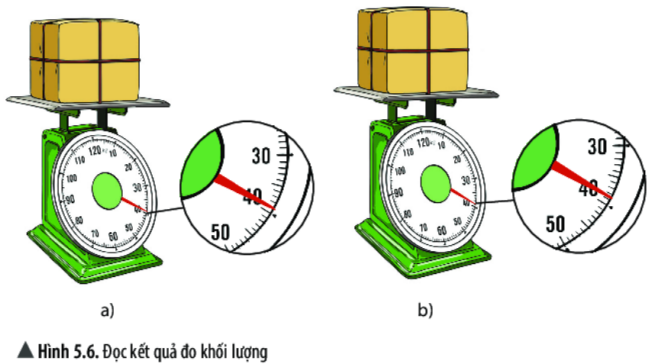 Đặt mắt thẳng với cân như bạn ở giữa
Khối lượng của mỗi thùng hàng là 39 kg
CHỦ ĐỀ 1: CÁC PHÉP ĐO
CÁC BƯỚC ĐO KHỐI LƯỢNG BẰNG CÂN ĐỒNG HỒ
Đọc kết quả
Đặt mắt vuông góc với vạch chia
Đặt vật cân lên đĩa cân
Ước lượng khối lượng vật cần chọn cân có GHĐ và ĐCNN phù hợp
Điều chỉnh để kim cân chỉ vạch 0
05
04
STEP
03
STEP
02
STEP
01
STEP
STEP
CHỦ ĐỀ 1: CÁC PHÉP ĐO
Do ước lượng không đúng nên một học sinh đã để vật có khối lượng rất lớn lên đĩa cân đồng hồ. Hãy nêu tác hại có thể gây ra cho cân.
CHỦ ĐỀ 1: CÁC PHÉP ĐO
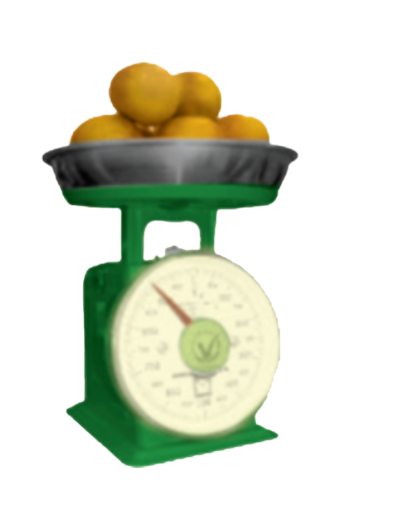 Các tác hại có thể gây ra cho cân là:
+ làm mất sự đàn hồi của lò xo ở cân
+ làm kim chỉ thị chỉ sai lệch
+ làm cân bị biến dạng
=> cân không chỉ chính xác và bị hỏng.
CHỦ ĐỀ 1: CÁC PHÉP ĐO
CÁCH SỬ DỤNG CÂN ĐIỆN TỬ
Bước 1: Ước lượng khối lượng → chọn đơn vị phù hợp (UNITS)
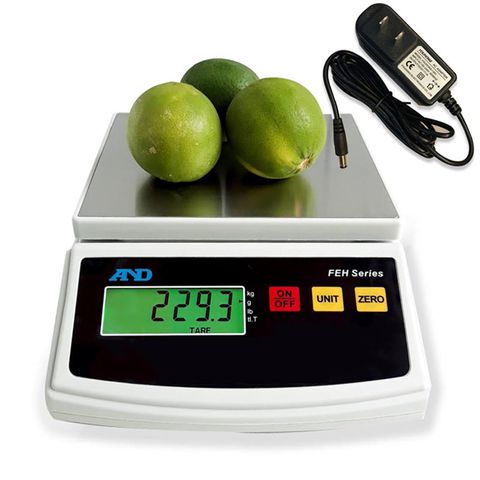 Bước 2: Đặt mẫu vật cân nhẹ nhàng lên đĩa cân, nhấn nút TARE để cân tự động khấu trừ khối lượng vật chứa
Bước 3: Sừ dụng kẹp hoặc găng tay để đặt bình đựng hoá chất/dụng cụ đựng vật mẫu lên đĩa cân, bàn cân (tránh để dầu, mỡ hoặc bột dính vào vật cần đo sẽ làm sai lệch kết quả đo).
CHỦ ĐỀ 1: CÁC PHÉP ĐO
Các thao tác nào dưới đây là sai khi dùng cân đồng hồ hoặc cân điện tử? Nêu cách khắc phục để thu được kết quả đo chính xác.
a) Đặt cân trên bề mặt không bằng phẳng.
b) Đặt mắt vuông góc với mặt đồng hồ.
c) Để vật cồng kềnh trên đĩa cân.
d) Để vật lệch một bên trên đĩa cân.
e) Đọc kết quả khi cân ổn định.
CHỦ ĐỀ 1: CÁC PHÉP ĐO
Các thao tác sai khi dùng cân đồng hồ hoặc cân điện tử là:
a) Đặt cân trên bề mặt không bằng phẳng.
 Cách khắc phục: Phải đặt cân trên bề mặt bằng phẳng để cân đo chính xác khối lượng vật.
c) Để vật cồng kềnh trên đĩa cân.
=> Cách khắc phục: Để các vật có kích thước vừa phải, phù hợp với từng loại cân. Với những vật cồng kềnh ta nên chọn cân có đĩa cân lớn hơn.
d) Để vật lệch một bên trên đĩa cân.
=>  Cách khắc phục: Để cân đo chính xác khối lượng vật, ta cần để vật cân đối trên đĩa cân (giữa đĩa cân).
CHỦ ĐỀ 1: CÁC PHÉP ĐO
VẬN DỤNG
1. Hãy ghép tên các loại cân (ở cột bên trái) tương ứng với công dụng của các loại cân đó (ở cột bên phải).
Cân các vật có khối lượng từ vài trăm gam đến vài chục kilogam.
Cân Roberval
Cân các vật có khối lượng nhỏ, từ vài miligam đến vài trăm gam với độ chính xác cao.
Cân đồng hồ
Cân điện tử
Cân các vật có khối lượng nhỏ, từ vài chục gam đến vài kilogam.
CHỦ ĐỀ 1: CÁC PHÉP ĐO
VẬN DỤNG
2. Người bán hàng sử dụng cân đồng hồ như hình bên để cân hoa quả. Hãy cho biết GHĐ, ĐCNN của cân này và đọc giá trị khối lượng của lượng hoa quả được đặt trên đĩa cân.
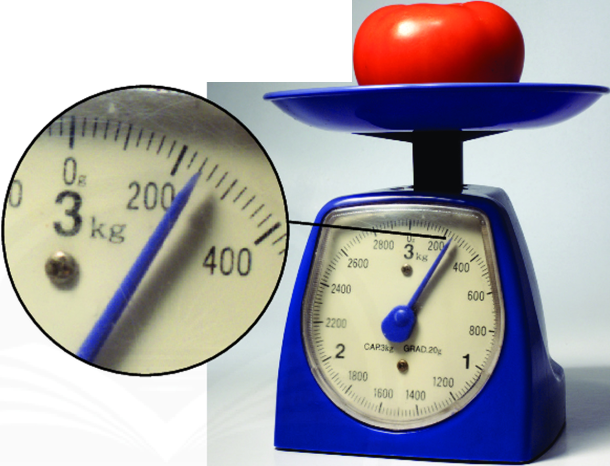 GHĐ: 3 kg
ĐCNN: 20 g
Khối lượng quả: 240 g
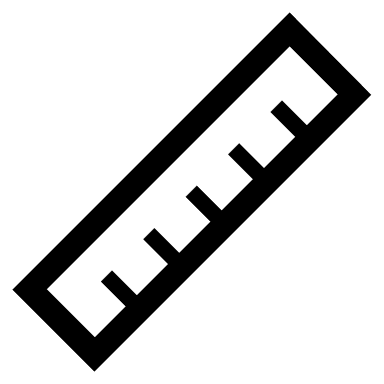 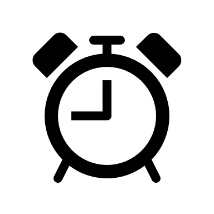 ĐO KHỐI LƯỢNG
ĐO ĐỘ DÀI
ĐO THỜI GIAN
- Đơn vị chính thức: kilogram(kg)
- Đơn vị chính thức: metre (m)
- Dụng cụ: cân
- Dụng cụ: thước
+ GHĐ: số lớn nhất ghi trên cân
+ GHĐ: chiều dài lớn nhất
+ ĐCNN: hiệu 2 số ghi trên 2 vạch chia liên tiếp
+ ĐCNN: chiều dài giữa 2 vạch chia   bliên tiếp